Virtual Synchrony and Commit Protocols
Prof. Smruti R. Sarangi
Computer Science and Engineering
 IIT Delhi
Adapted from the original slides of Prof. Martin Steen with consent.
1
Virtual Synchrony
2
One-to-one Communication: Unicasting
Client
Server
Client-server
Messages can get lost.
There is a need to resend messages.
Two commonly used semantics
At-least-once semantics: The operation will be carried out by the server at least once. 
At-most-once semantics: The operation will be carried out at most once.
3
Notion of Process Groups: Multicasting
Processes can exhibit all kinds of failures
Fail-silent: Just fails without any intimation.
Fail-stop: The failure can be detected.
Fail-safe: The failure is benign.
Create a group of processes to service the client’s request
Replicate the state across processes
Give the same user input to all the processes, collate the outputs, and decide the result based on voting
Failure tolerance
To tolerate k fail-stop failures, we need k+1 processes.
If processes produce arbitrary outputs, we need 2k+1 processes (use voting)
If the process sending the input is malicious, we need 3k+1 processes (Byzantine)
4
Reliable Multicasting
5
Implementation in a LAN
Receiver
Receiver
Receiver
Sender
ACK
The sender sends a message to a set of receivers
One of them sends an acknowledgement (ACK) on a shared channel
The rest snoop the message
If any receiver hasn’t gotten the original message, it requests for a re-transmission
6
Virtually Synchronous Multicast
7
Virtually Synchronous Multicast – View Changes
8
Example of Virtual Synchrony
P1
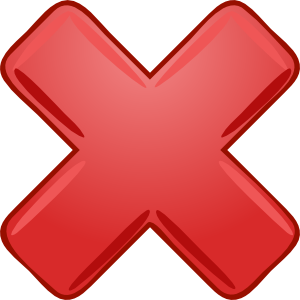 P2
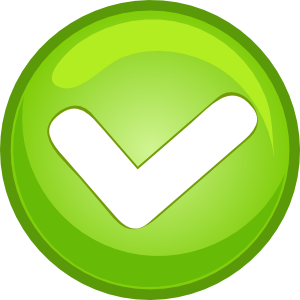 P3
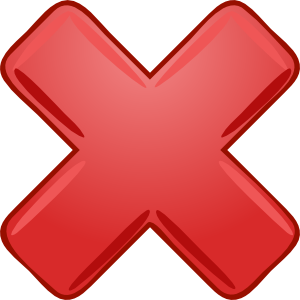 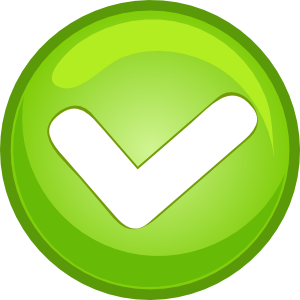 P4
G = {P1, P3, P4}
G = {P1, P2, P3, P4}
G = {P1, P2, P4}
G = {P1, P2, P3, P4}
9
Few more assumptions
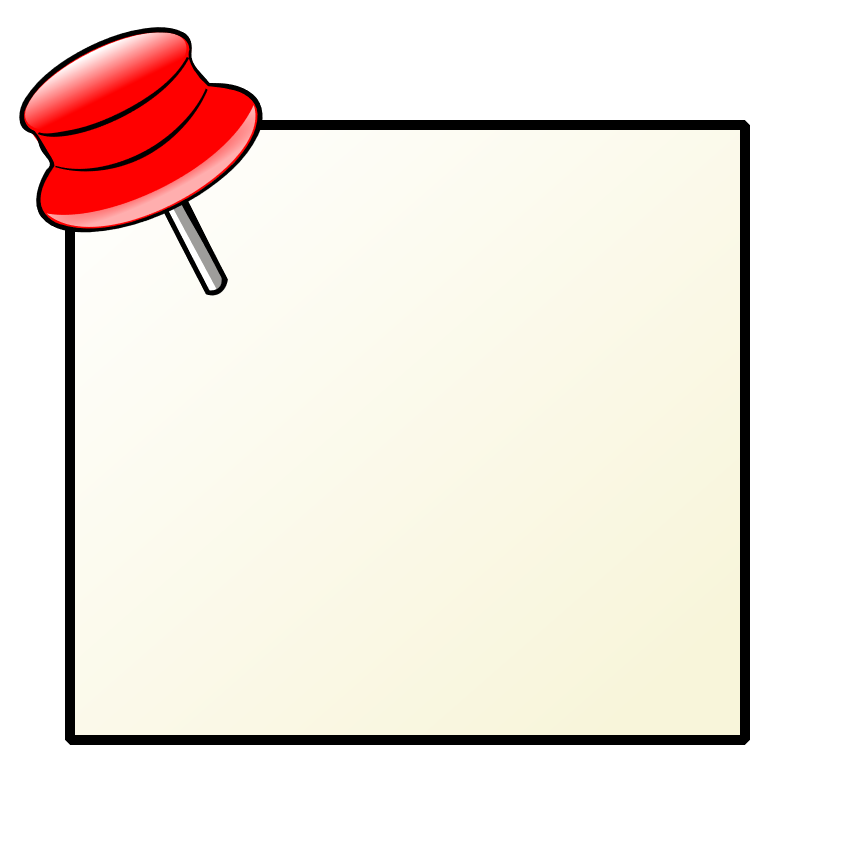 Virtual synchrony is independent of the order of message delivery.
10
Implementation
11
Implementation - II
P1
2  3  1  3
P2
2  3  1  4
P3
1  1  1  5
Find the minimum in each column
P4
2  2  1  5
min
1  1  1  4
12
Stability and Flushing of Messages [Details]
A message is stable if it has been received by all the processes in the view (refer to the min. vector)
The message can be delivered to the process’s next layer
To remove a process a failure-detecting process needs to multicast a flush message to all the processes in the view. 
All the processes stop sending new messages.
Processes send their rcvd arrays to other processes.
They also elect a leader (coordinator). Once a process finds that its messages have all been received, and it has received all the messages it sends a flush_ok message to the coordinator. Otherwise, after a timeout it sends its list of unstable messages.
If the coordinator does not get all the flush_ok messages in a given interval, it collects all the unstable messages, and multicasts them again. 
After getting acknowledgements, it sends a view_change message.
13
Commit Protocols
14
Commit Protocols
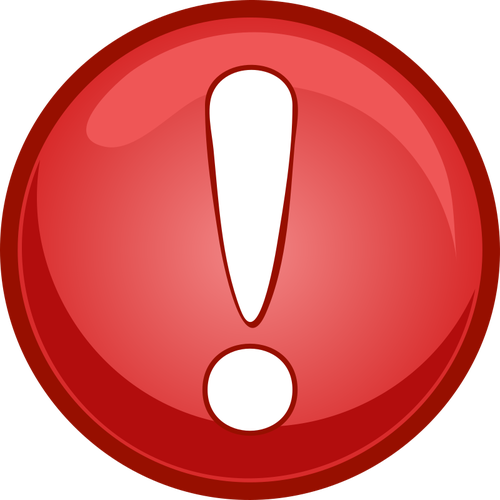 Either all of them commit or abort.
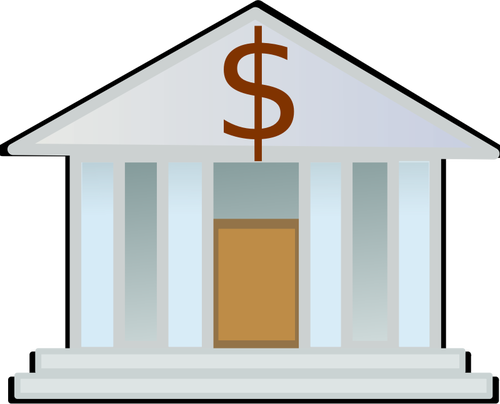 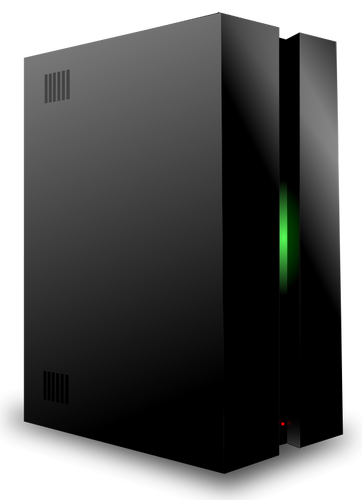 Bank
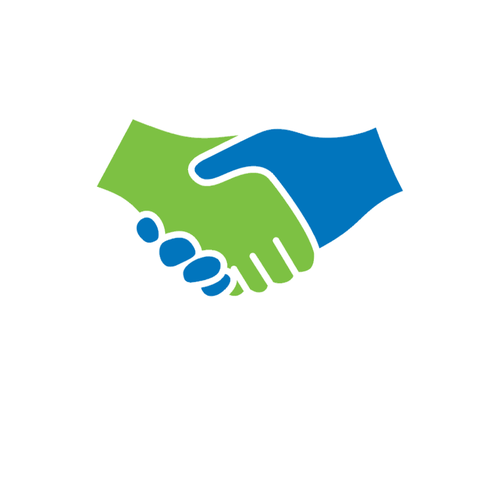 Agreement
Data center
Credit card
machine
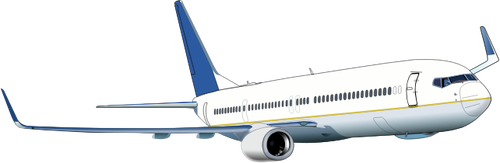 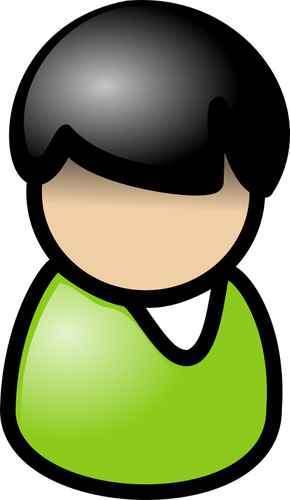 Airline
15
User
2-Phase Commit
The nodes elect a coordinator
Phase 1a: Coordinator sends a Vote-request message to all participants.
Phase 1b: A participant returns either Vote-commit or Vote-abort
Phase 2a: Coordinator collects all the votes. If all are Vote-commit it sends a Global-commit message, otherwise it sends a Global-abort message to all.
Phase 2b: Each participant waits for the messages from Phase 2a. It acts accordingly.
16
2-Phase Commit
Vote-Request
Vote-Abort
INIT
INIT
Vote-Request
Vote-Commit
-
Vote Request
READY
WAIT
Global-abort
ACK
Global-commit
ACK
Vote-Abort
Global-abort
Vote-Commit
Global-commit
ABORT
COMMIT
ABORT
COMMIT
Coordinator
Participant
17
Analysis of 2-Phase Commit
Let’s say a participant fails, recovers and then restores its old state. 
INIT state: No problem. It just aborts.
READY state: It needs to know the global decision (commit or abort) after it recovers. Ask the coordinator or other participants.
This is very problematic.
The coordinator might have failed. Other processes might have committed or aborted. They might have erased all the history of the transaction.
We will never know what decision the coordinator took.
ABORT state: Complete the abort process.
COMMIT state: Complete the commit process.
18
3-Phase Commit
The nodes elect a coordinator
Phase 1a: Coordinator sends a Vote-request message to all participants.
Phase 1b: A participant returns either Vote-commit or Vote-abort
Phase 2a: Coordinator collects all the votes. If all are Vote-commit it sends a Prepare-commit message, otherwise it sends a Global-abort message to all.
Phase 2b: Each participant waits for the messages from Phase 2a. If it gets a Prepare-commit message, it proceeds to send a Ready-commit message, else it aborts.
Phase 3a: After the coordinator gets all the Ready-commit messages it sends a Global-commit message to all the participants.
Phase 3b: The participants wait for the Global-commit message.
19
3-Phase Commit
Vote-Request
Vote-Abort
INIT
INIT
Vote-Request
Vote-Commit
-
Vote Request
READY
WAIT
Global-abort
ACK
Prepare-Commit
Ready-Commit
Vote-Abort
Global-abort
Vote-Commit
Prepare-Commit
ABORT
ABORT
PRECOMMIT
PRECOMMIT
Ready-Commit
Global-commit
Global-commit
ACK
COMMIT
COMMIT
Coordinator
Participant
20
Analysis
Consider the READY and PRECOMMIT states.
If a participant fails in the
READY state: It can ask the coordinator. If the coordinator has failed, then we can elect a new coordinator. If any process has gotten a PRECOMMIT message, then they proceed towards a global commit. Else all processes abort.
PRECOMMIT state: Elect a new coordinator that will send a Global-commit message.
Coordinator fails in the
WAIT state: Participants time out in the READY state
PRECOMMIT state: Participants time out in the PRECOMMIT state
21
References
Tanenbaum, Andrew S., and Maarten Van Steen. Distributed systems: principles and paradigms. Prentice-Hall, 2007.[Thanks to Prof. Martin Steen for allowing us to adapt his original slides. ] https://www.distributed-systems.net/index.php/books/ds2/
22
Thank you
23